Использование  геометрии при решении  тригонометрических задач
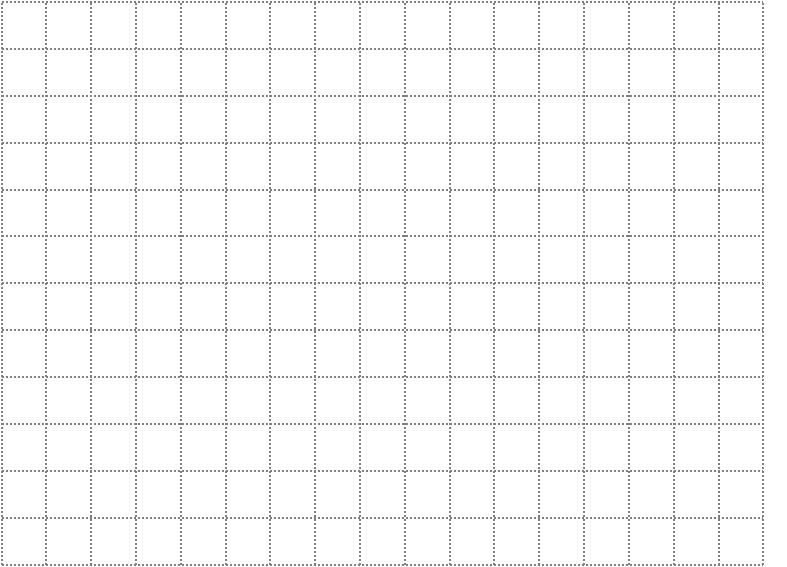 =
=2
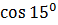 Найти
В
AB=AC  ABC=
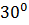 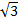 AF-высота
2
F
ВАС=ВСА=
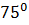 1
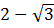 FAC=
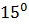 С
Примем AF=1
А
D
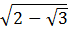 AC=
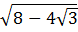 =2
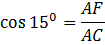 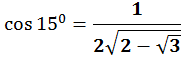 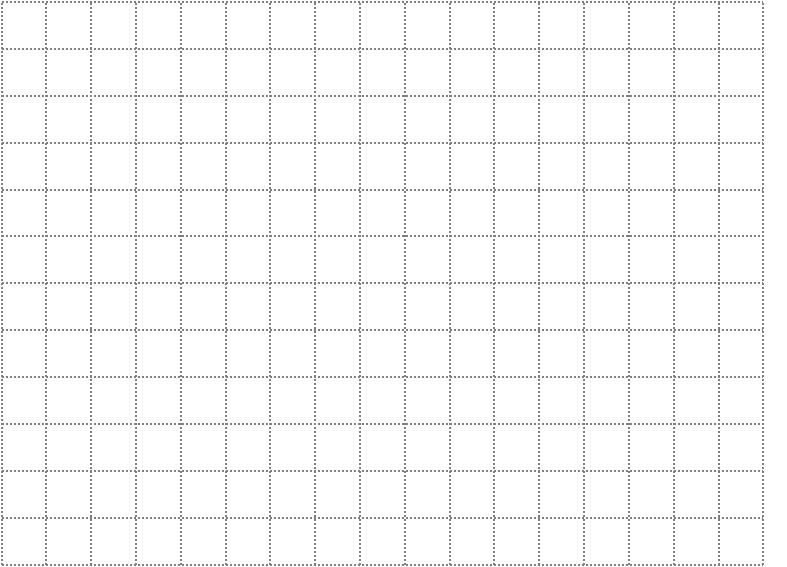 B
Найти sin
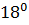 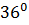 AB=AC    ABC=
BAC=BCA=
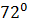 AD-биссектриса
D
BD=AD=AC=a       AB=b       CD=a-b
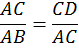 C
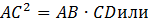 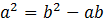 A
sin
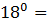 cos
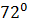 CD=2АC·cos
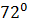 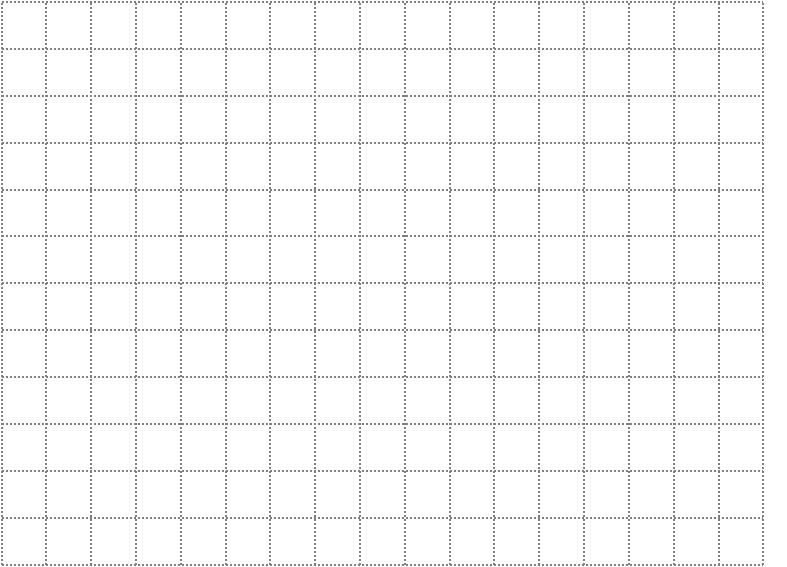 tg=
tg=
tg=
tg=
cos=
cos=
cos=
cos=
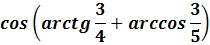 Вычислите
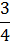 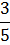 tg=                  cos=
A
K
Cos(+)=cos 900 =0


B

N
S
C
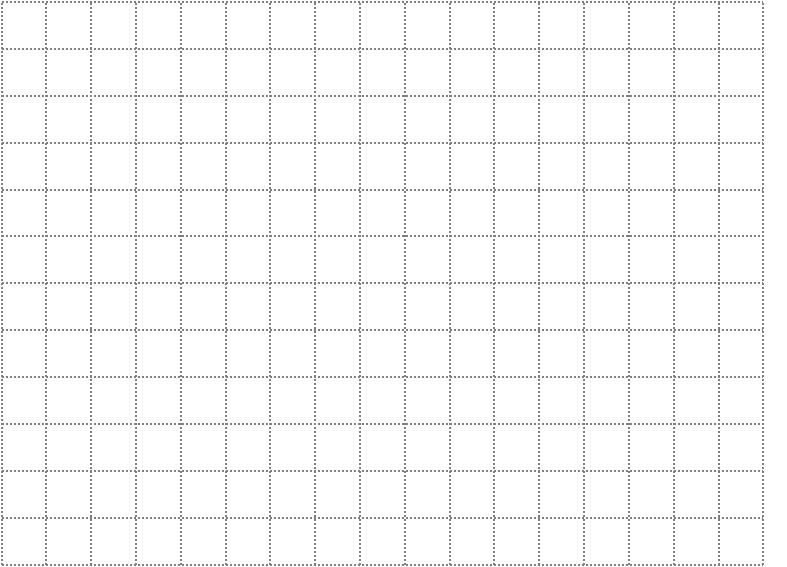 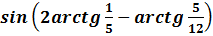 Вычислите
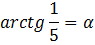 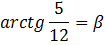 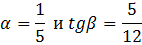 tg
∟АВD=∟АDВ=                             
2 •
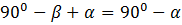 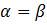 B
0 т.е                                  =0
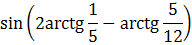 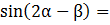 


A
D
C
K
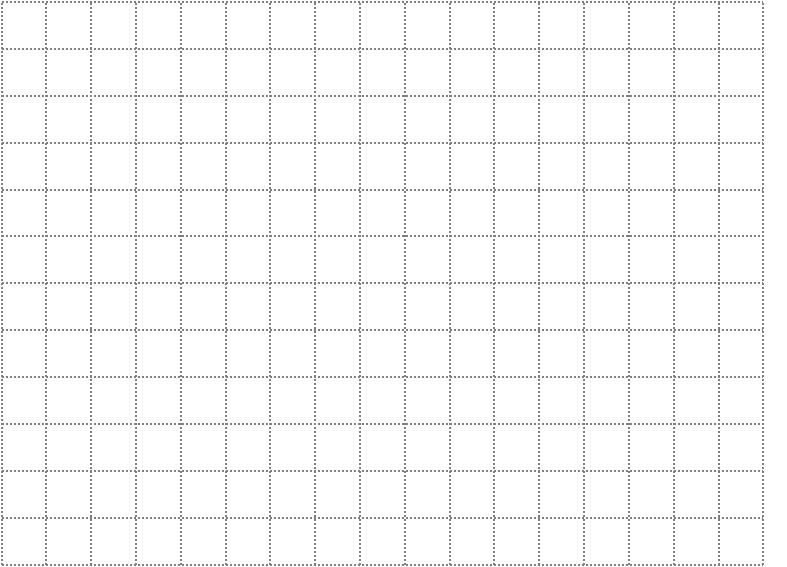 Решить уравнение:  arcsin x +arcsin 2x =
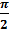 arcsin x = α, arcsin 2x = β  где α + β =
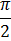 sin α = x, sin β = 2x
АС = 1,  тогда ВС = 1 × sin α = sin α = x,    и  CD = 1 × sin β = sin β = 2x
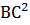 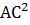 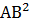 +          =
4х2 +  х2=1
 5х2=1
X
C
B
X=
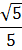 
2X

A
D
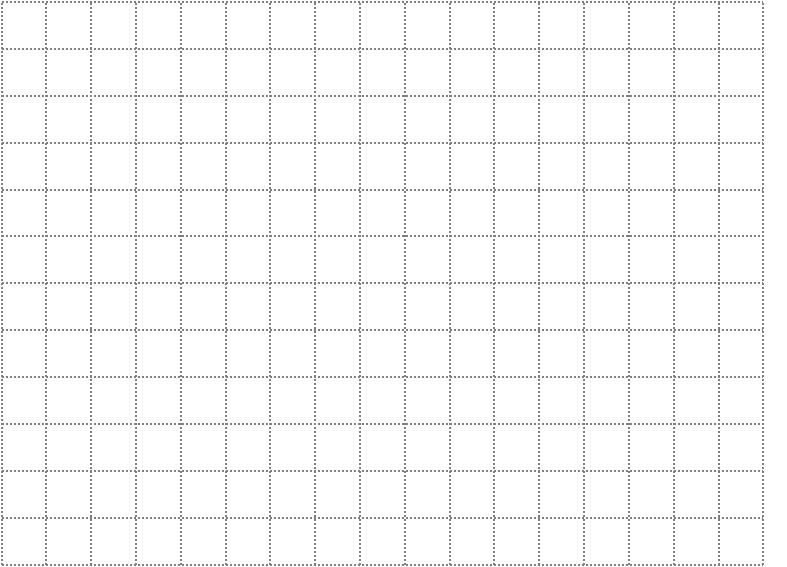 Решить уравнение: arcsin x + arcsin 2x = 

 Пусть arcsin x = α, arcsin 2x = β, тогда α + β =
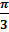 .
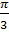 .
.
x = sin α, 2x = sin β
АМОМ.
OA=1
АМ = 1 ×  sin β = sin β = 2x
B
АК ОВ
АК = 1 × sin α = sin α = x.
K
A
КС  ОМ
D
АD  КС
KD = AK × cos 60° = x ×
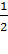 
DC = AM = 2x

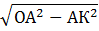 ОК =                    =
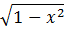 C
O
M
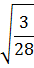 x=
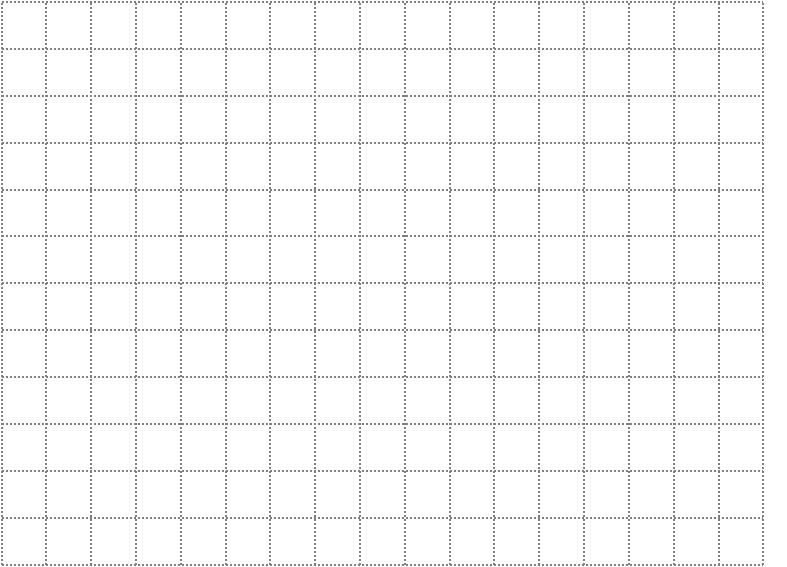 Решить уравнение
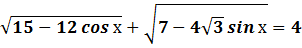 А
BDАС
по теореме косинусов
AD2 =AB2+BD2-2AB˖BD cos x
DC2=BD2+BC2-2AB˖BC cos(900-x)
15= AB2+BD2 и 12cosx=2AB˖BD cos x
2
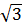 АВ=2      и BD=
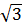 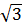 D
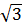 х
7=BD2+BC2 и 4    sin x=2BD˖BCsinx
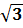 х
В
С
BD=     и ВС=2
2
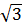 AC=                        =4
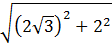 Следовательно AD+DC=AC
BAD=300 значит х=600